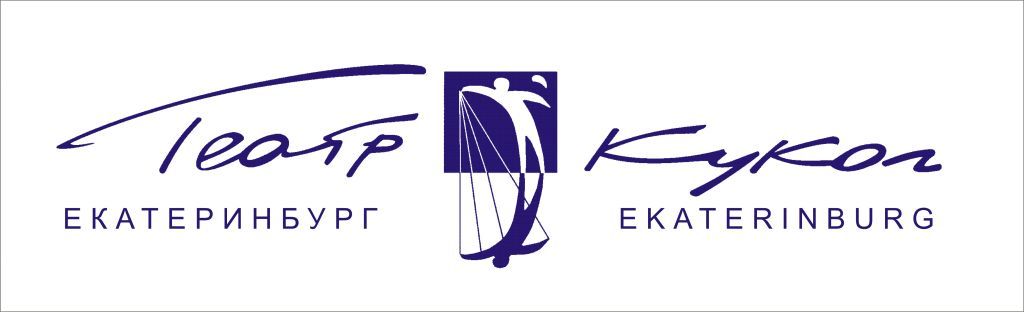 ЭТО СОЦИАЛЬНАЯ ИСТОРИЯ.
ЕКАТЕРИНБУРГСКИЙ ТЕАТР КУКОЛ.
Сегодня я иду на спектакль в Екатеринбургский театр кукол.
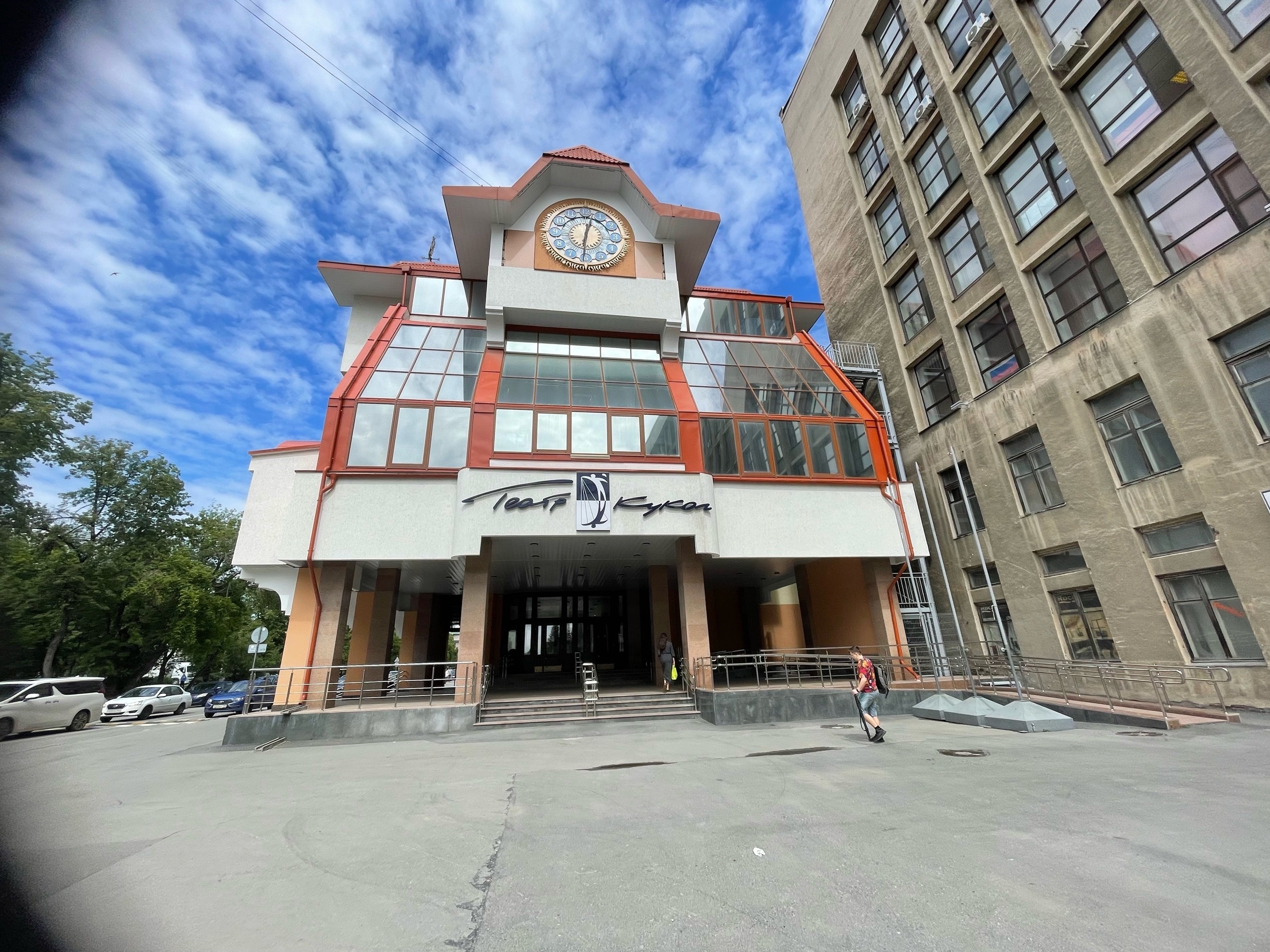 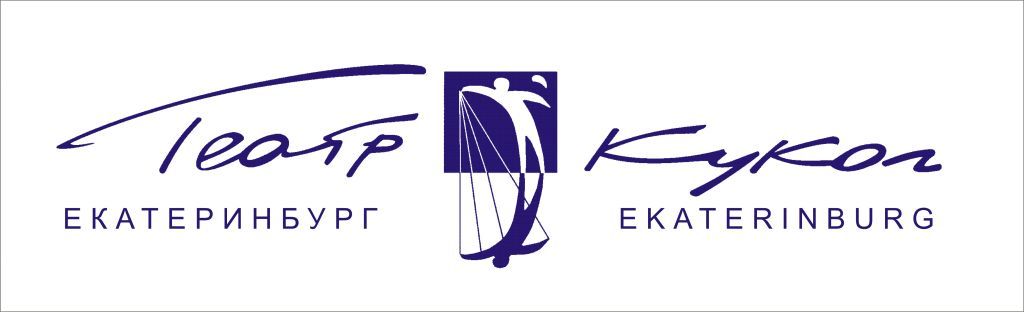 В театре кукол я могу посмотреть спектакли с куклами и актёрами.
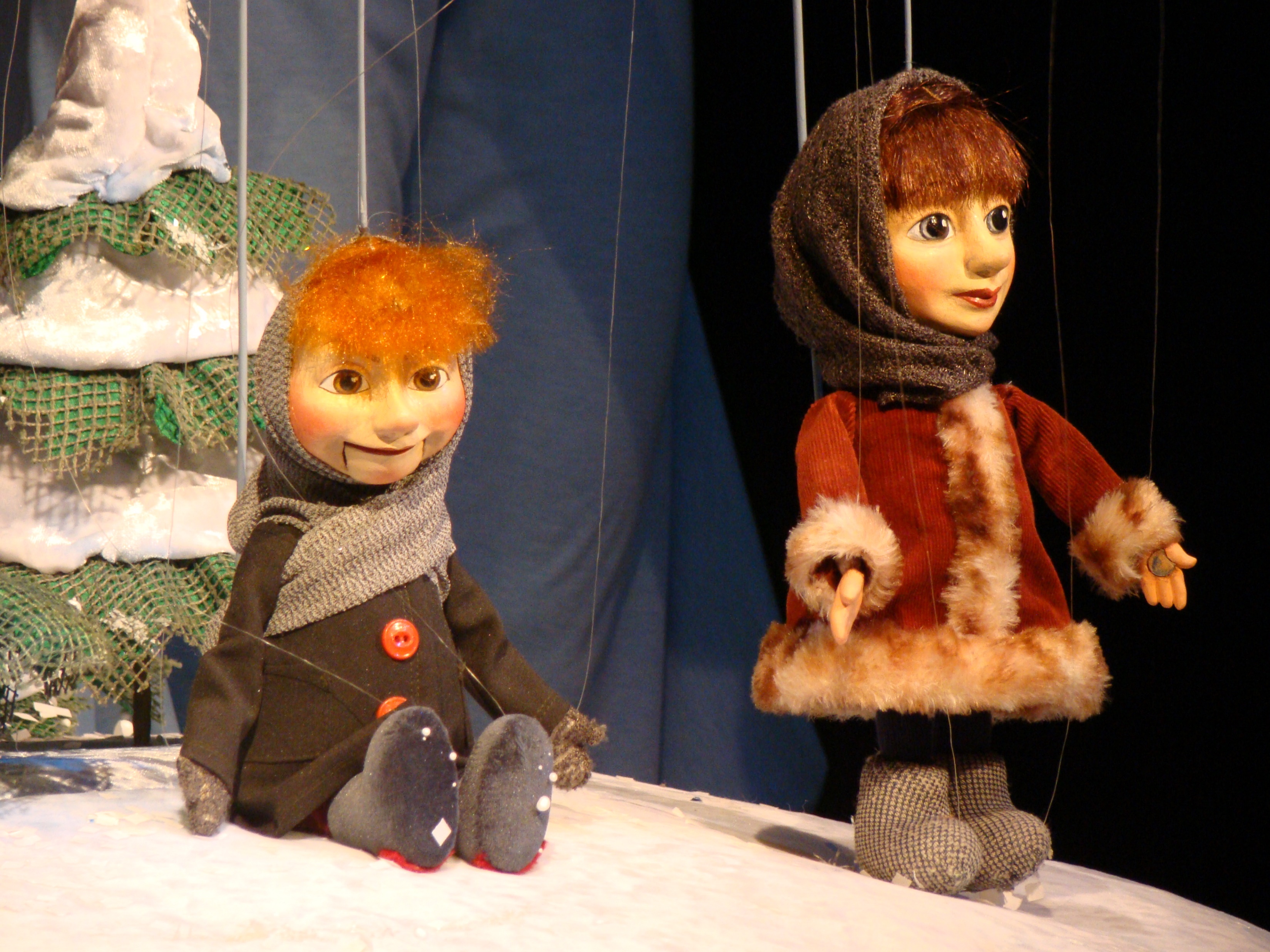 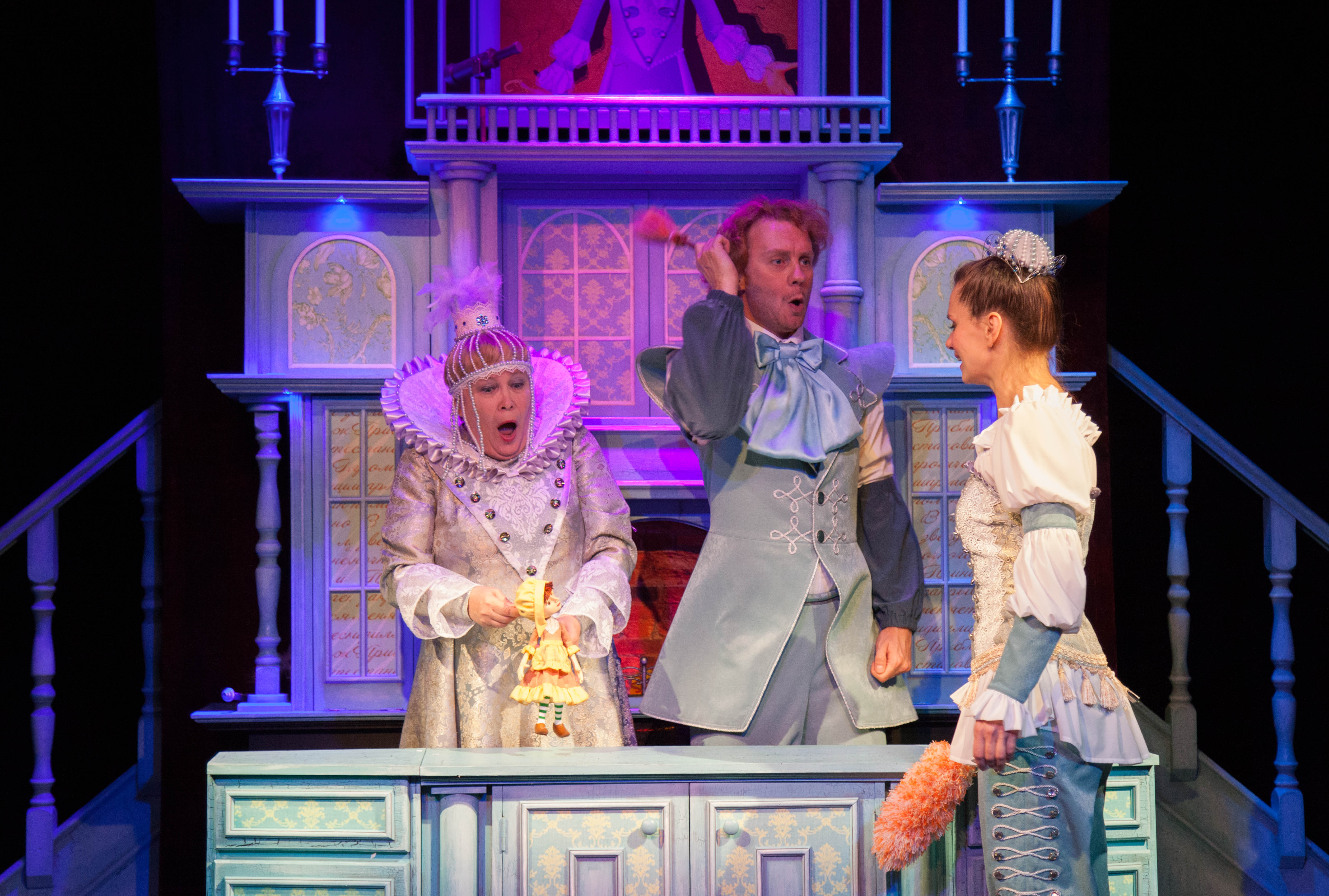 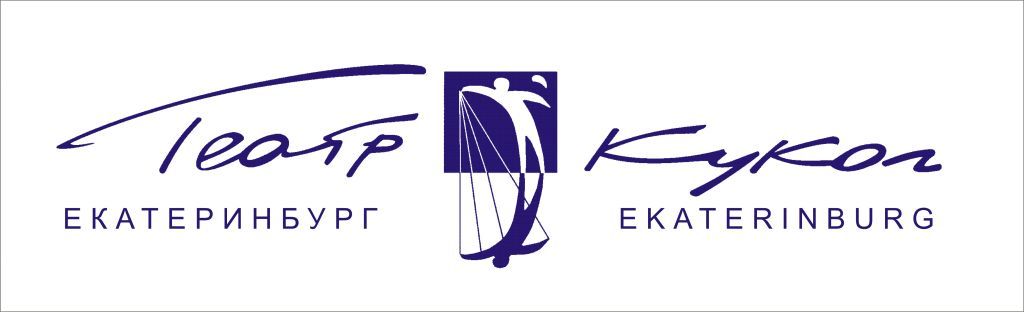 Чтобы попасть в театр, я выберу спектакль и куплю билет.Я могу купить билет на сайте театра uralkukla.ru
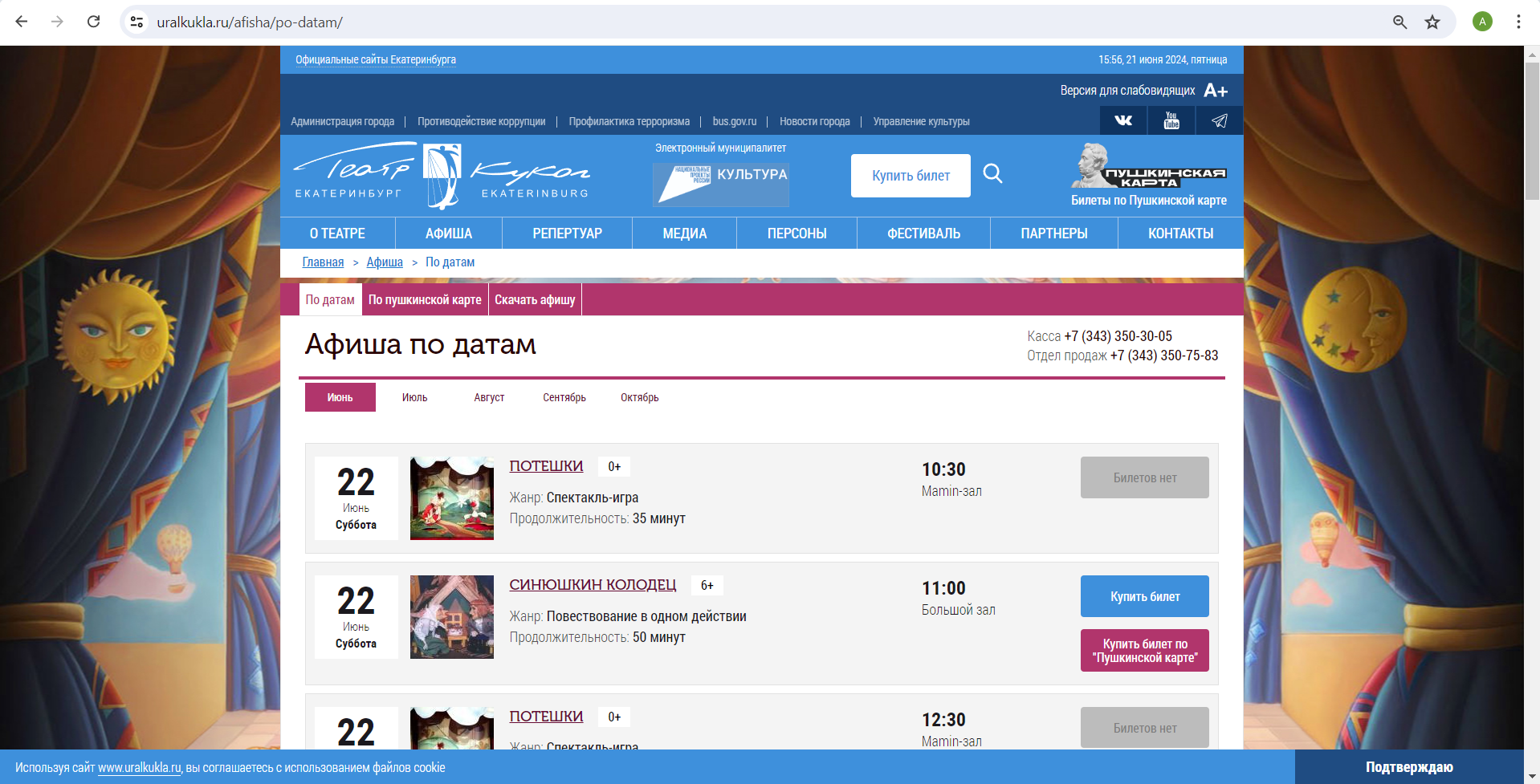 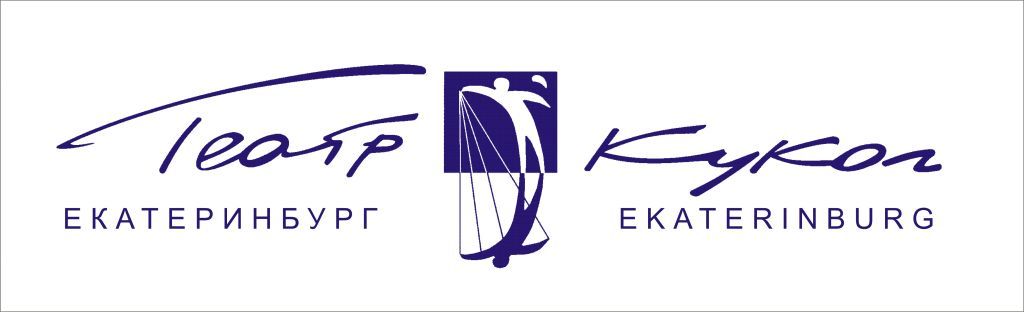 Или я могу купить билет в кассе театра.Касса театра находится справа от главного входа.
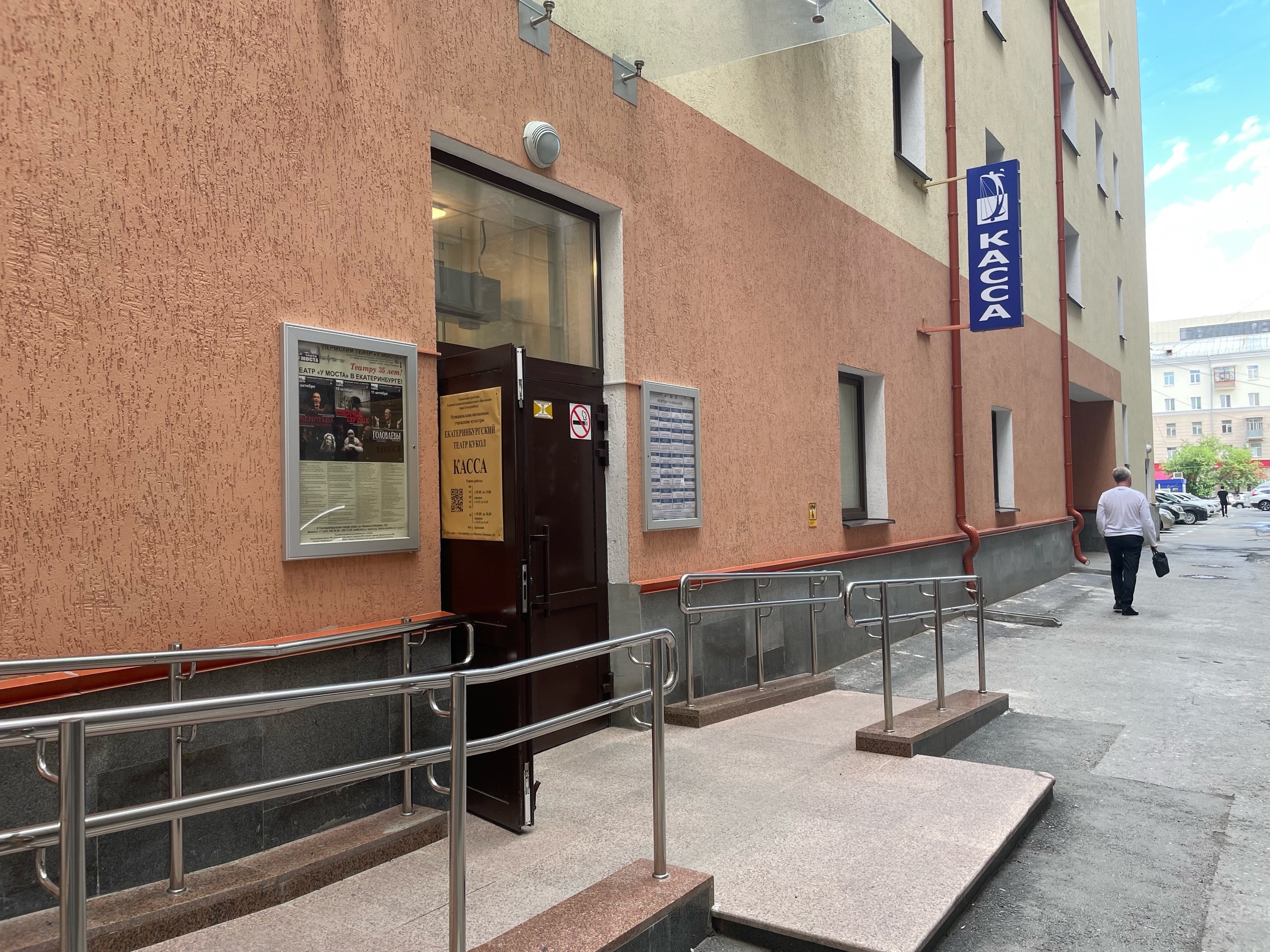 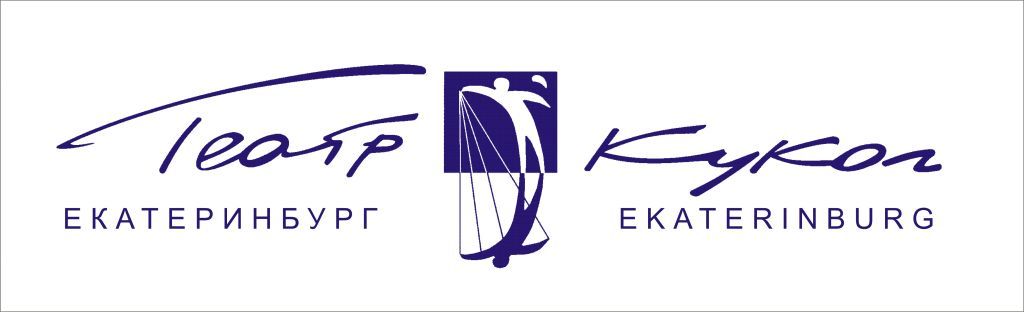 Справа от кассы висит афиша.Я могу посмотреть и выбрать спектакль.
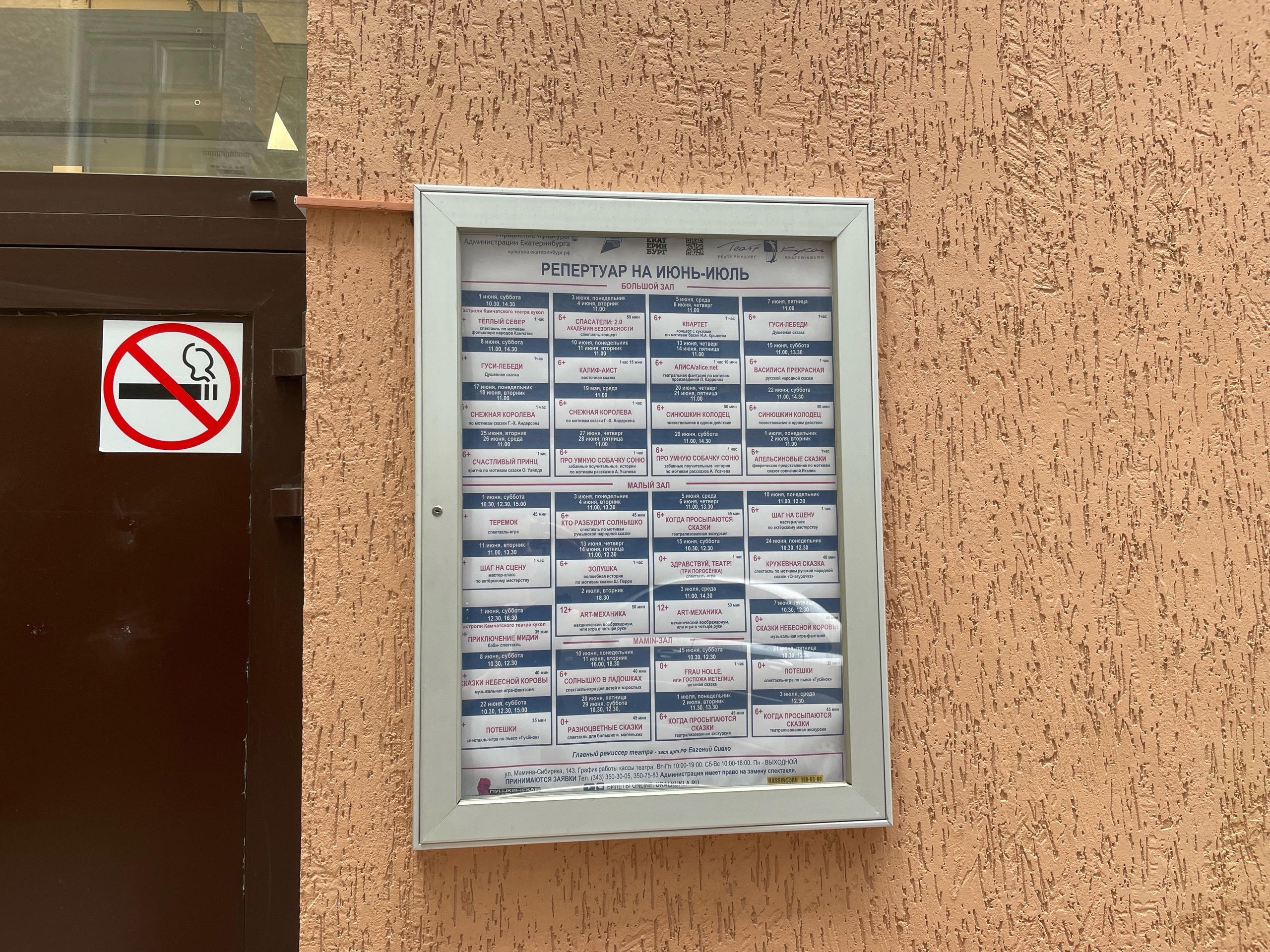 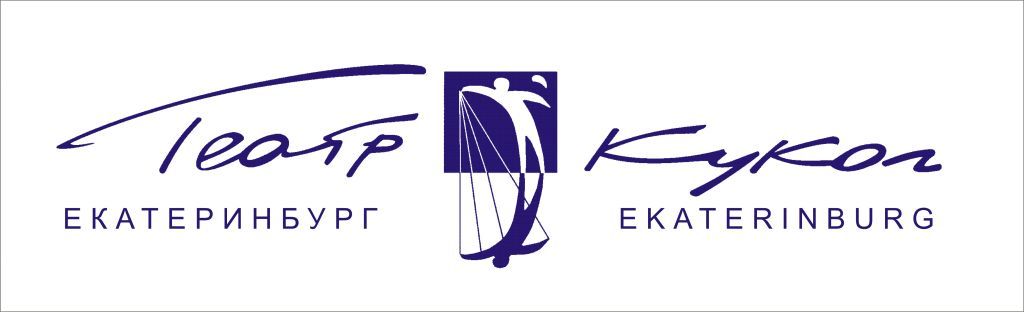 Я зайду в кассу. Я скажу кассиру на какой спектакль я хочу, в какое время и на какие места.
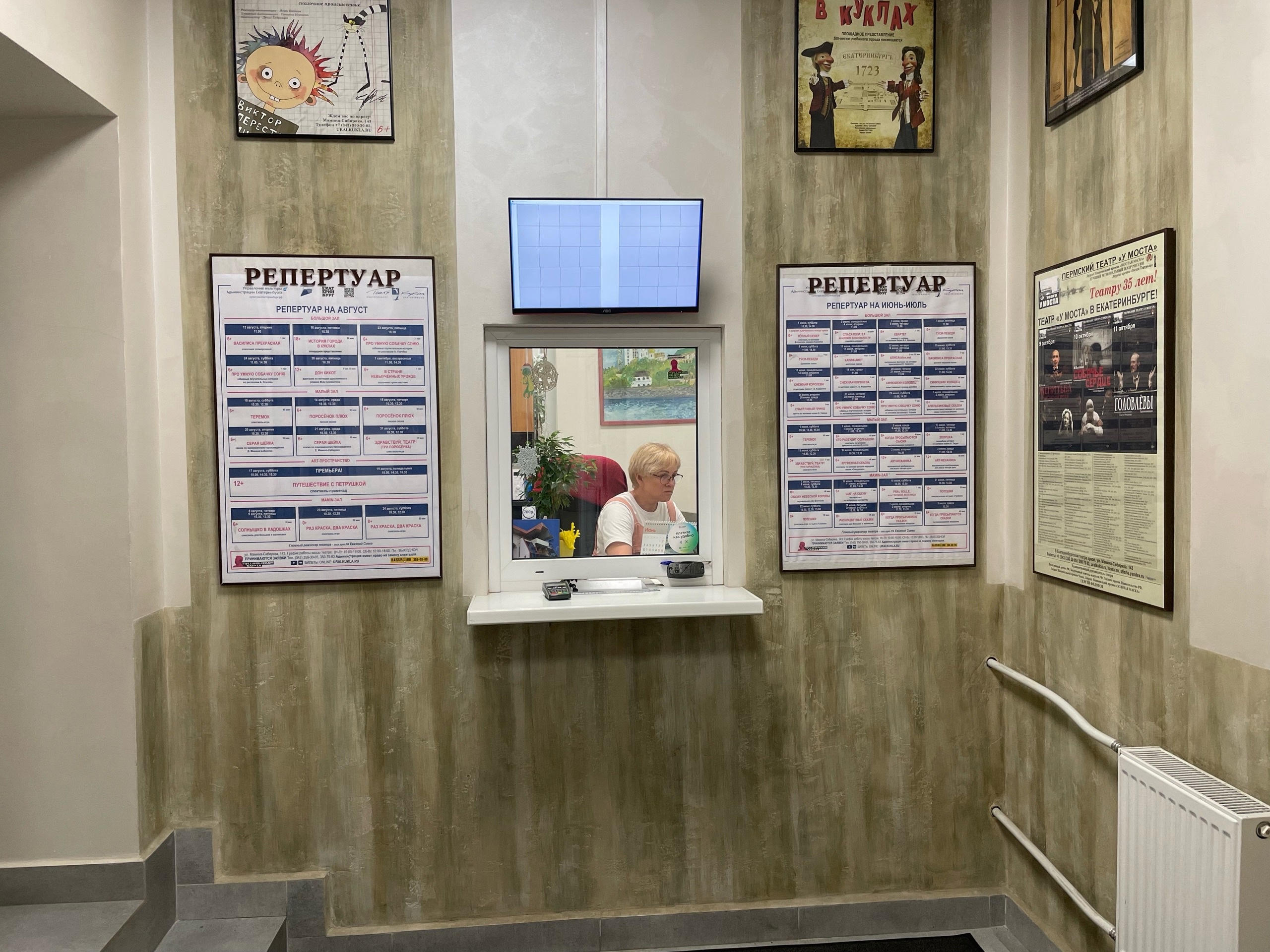 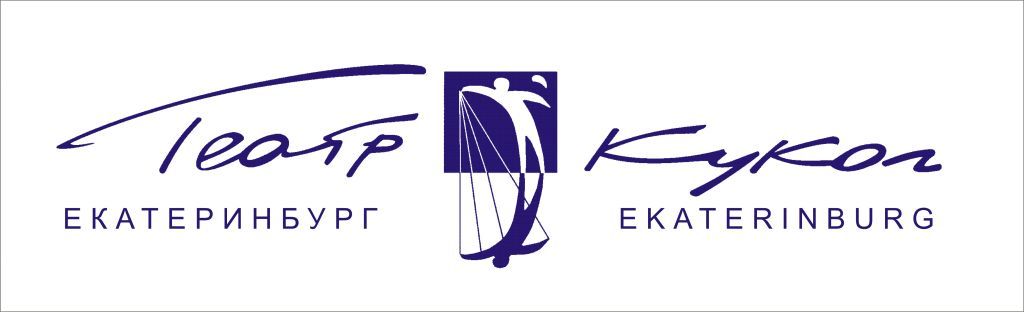 Когда у меня будет билет, я войду в театр кукол через главный вход.
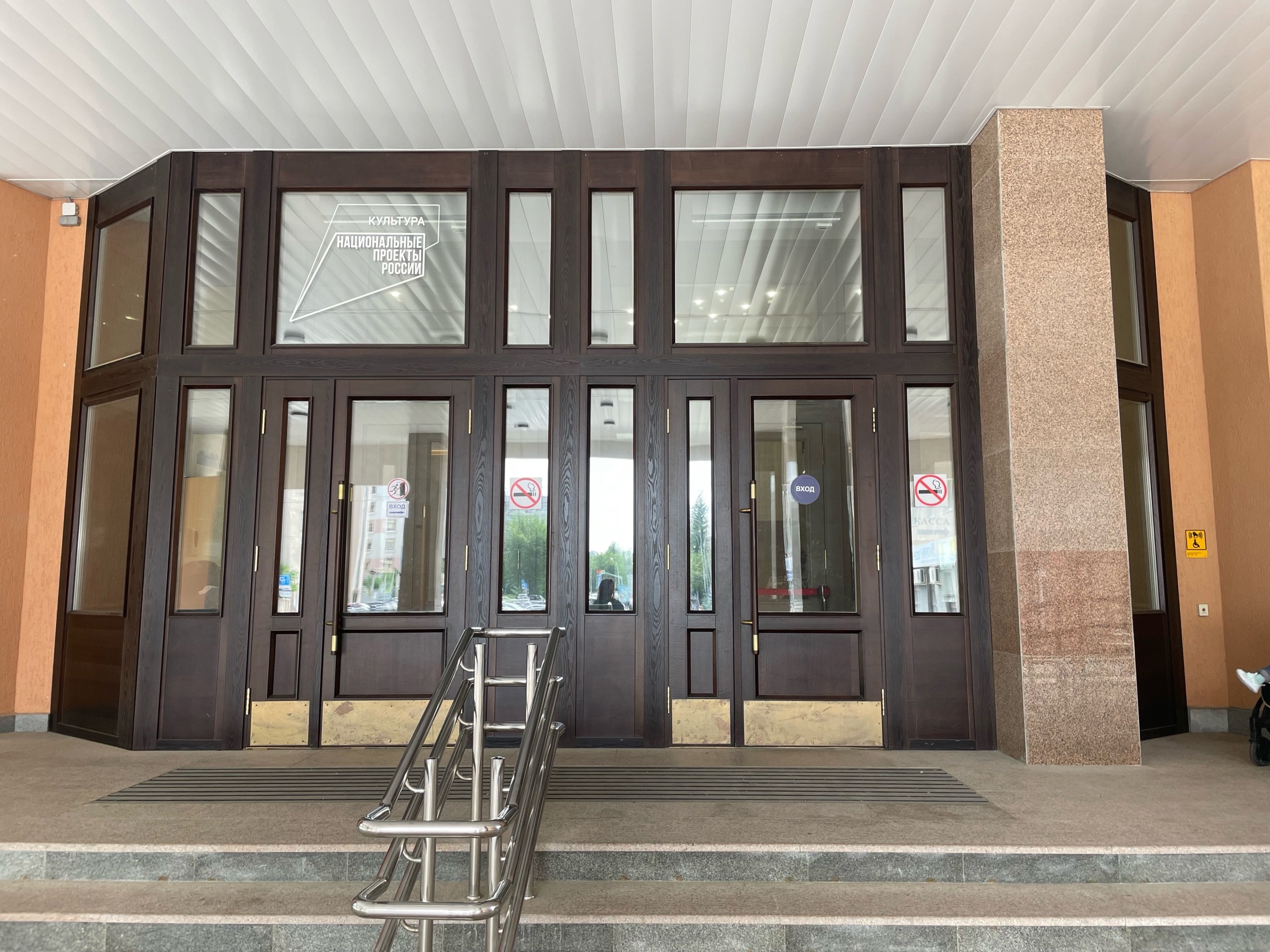 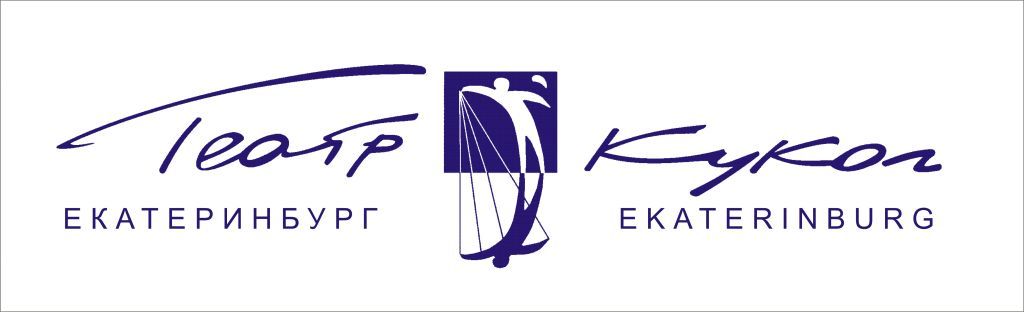 На входе меня встретит контролер. Он будет в синем жилете и с бейджиком.Если я купил билет в кассе, то я покажу бумажный вариант билета и его отсканируют.Если я купил билет на сайте театра, то я покажу электронный вариант билета, который пришел мне на почту и его отсканируют.
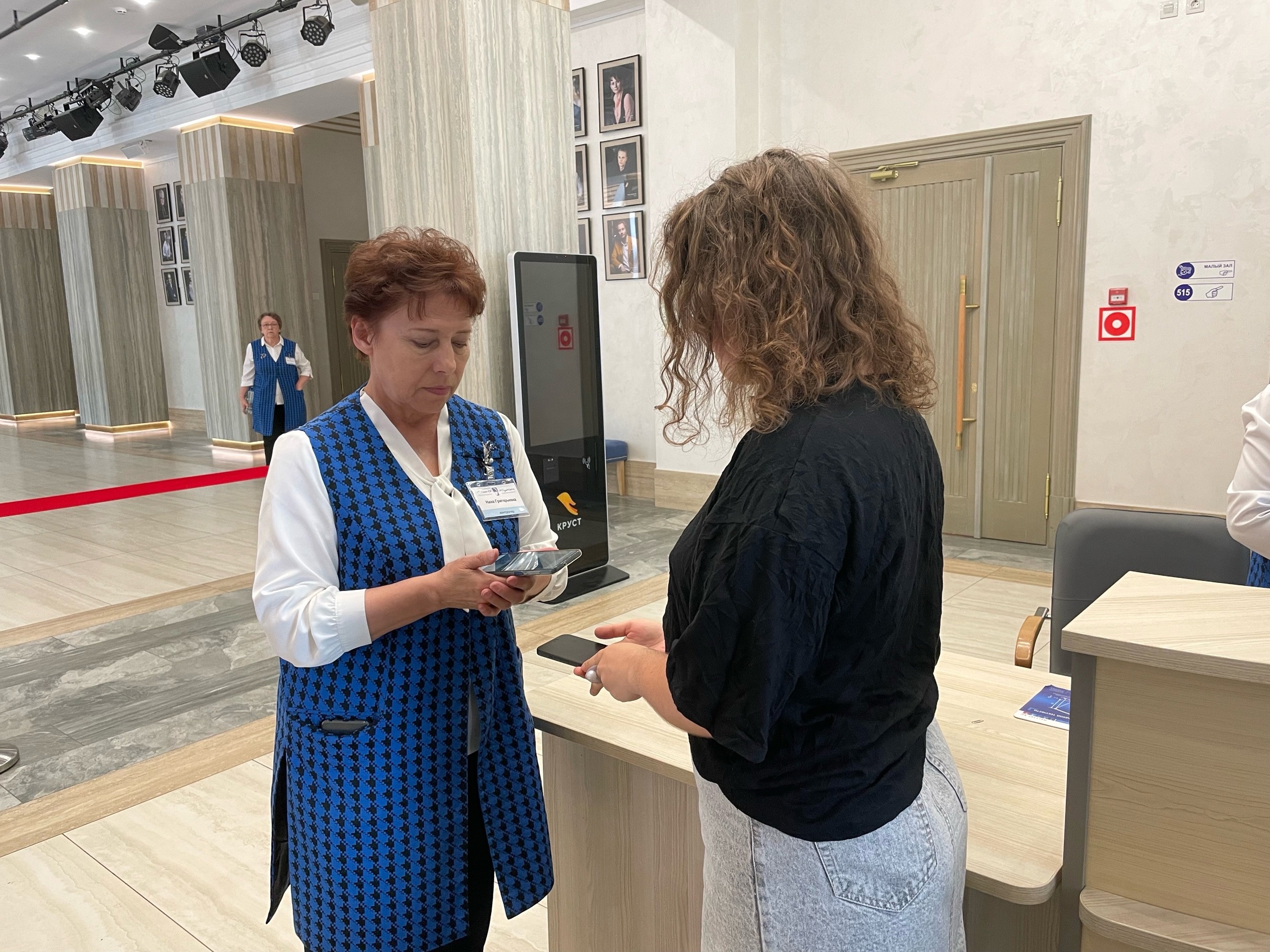 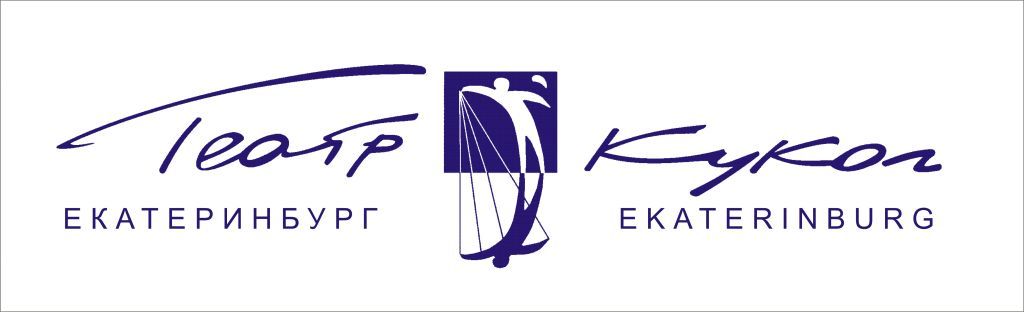 Если я буду в верхней одежде, то я спущусь в гардероб по указателям, чтобы оставить ее там.
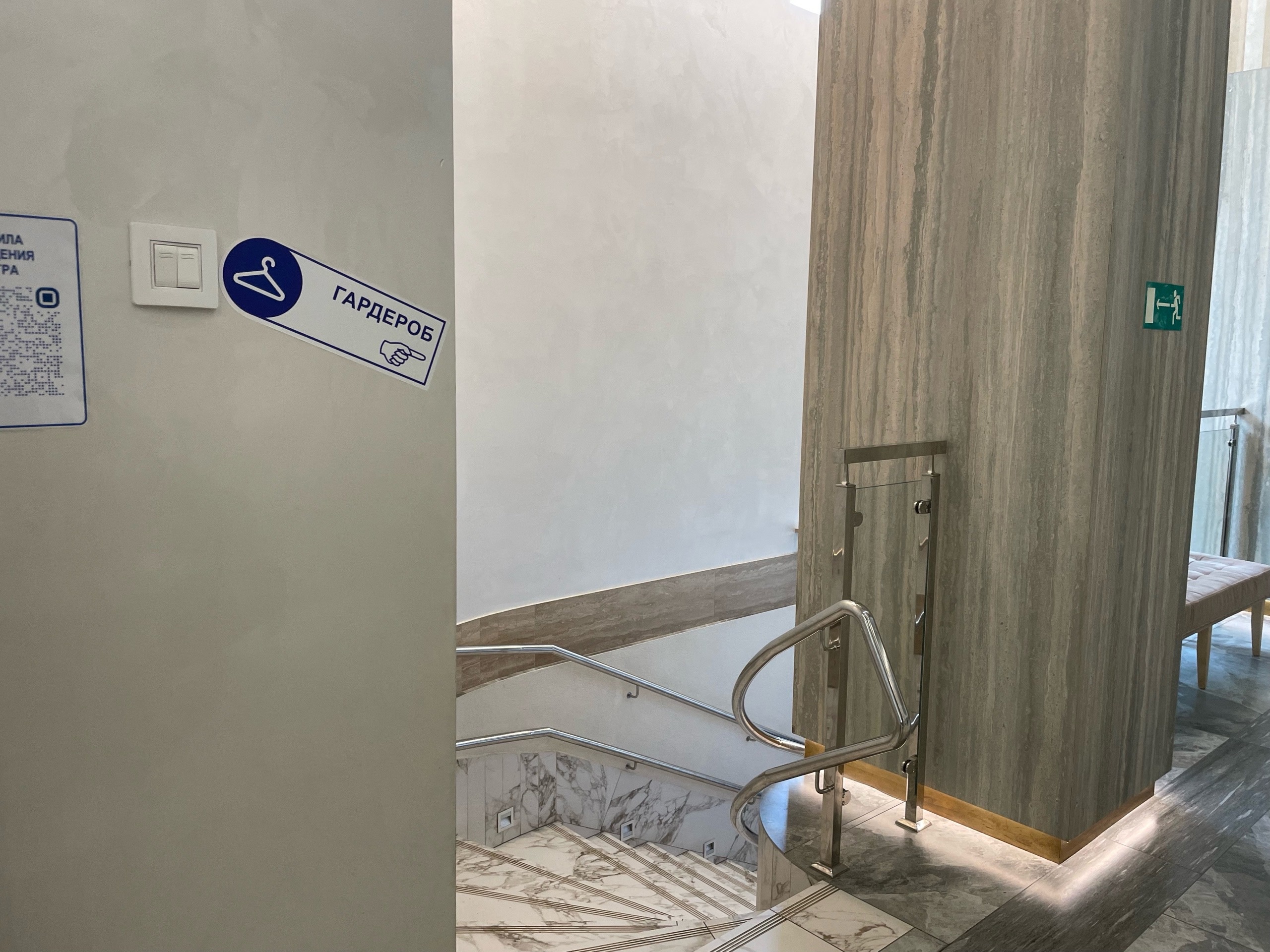 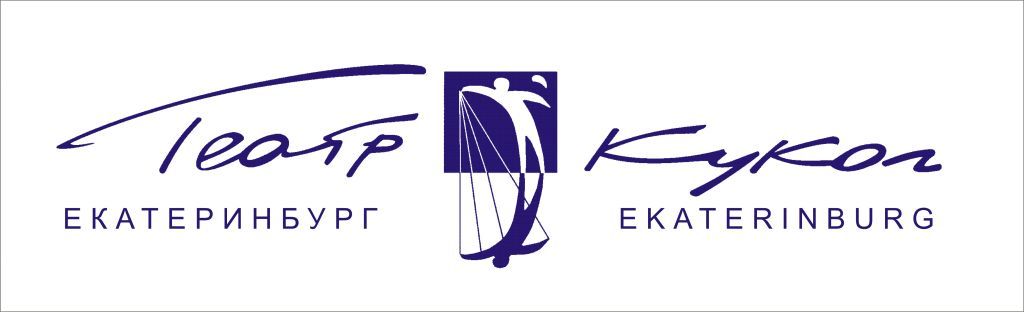 Сотрудник гардероба возьмет мою верхнюю одежду и взамен даст мне бирку с номером. Я положу ее в надежное место.
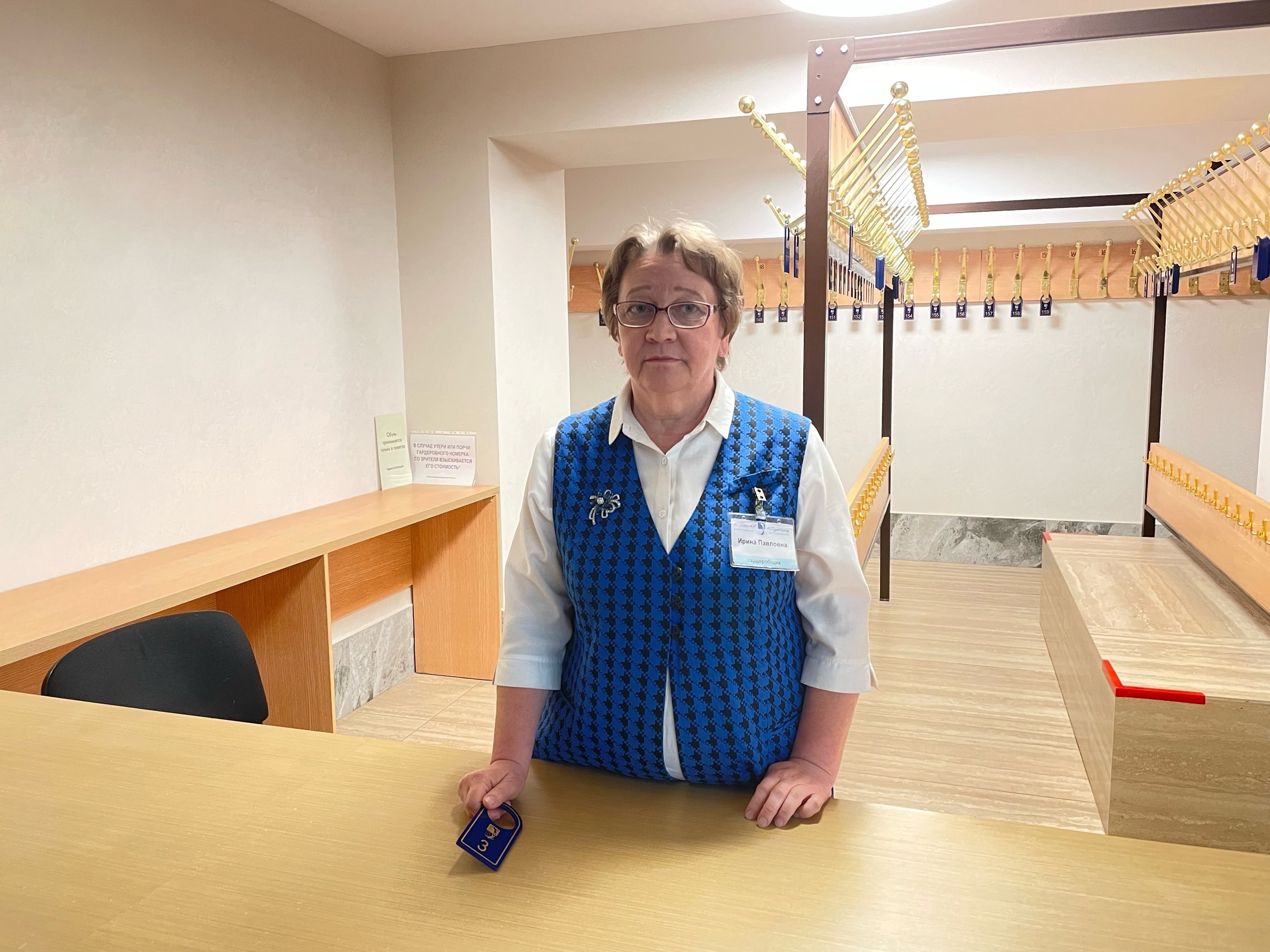 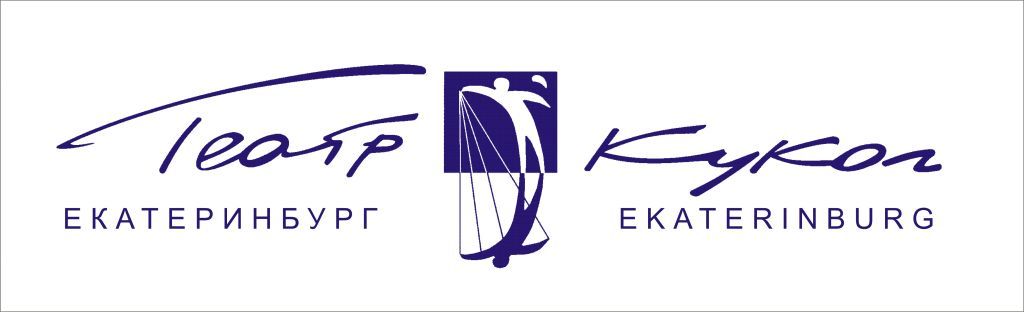 Если я захочу в туалет, то я пойду в него.Он находится возле гардероба.
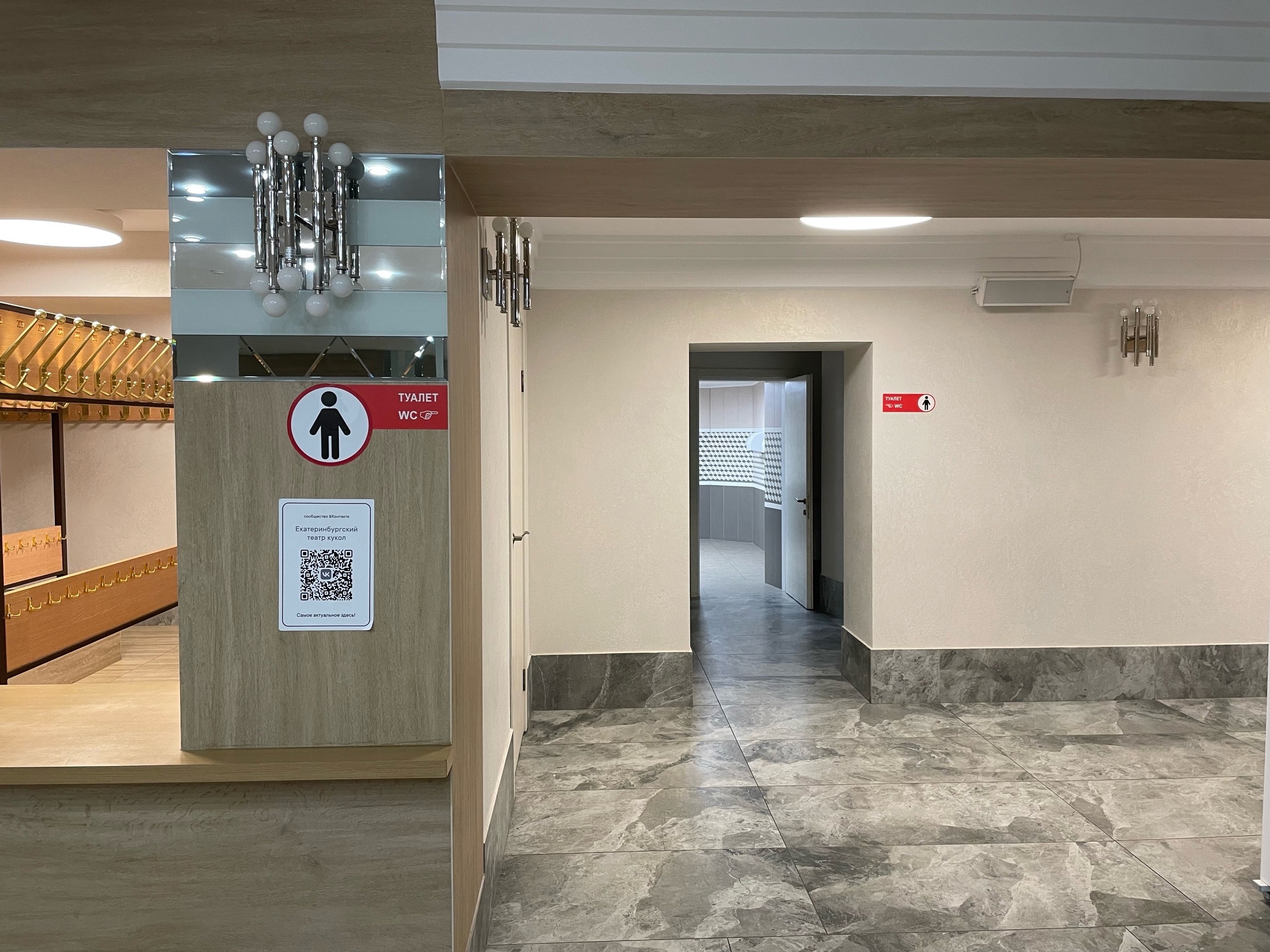 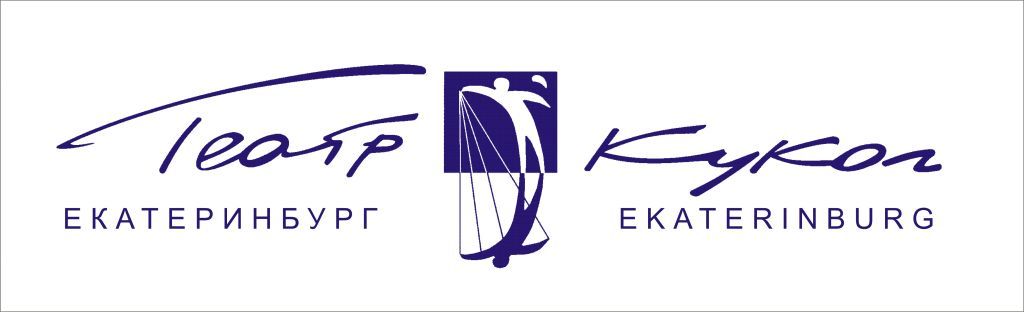 Если я проголодаюсь, то я пойду в буфет театра.Там я могу купить напитки и десерты.
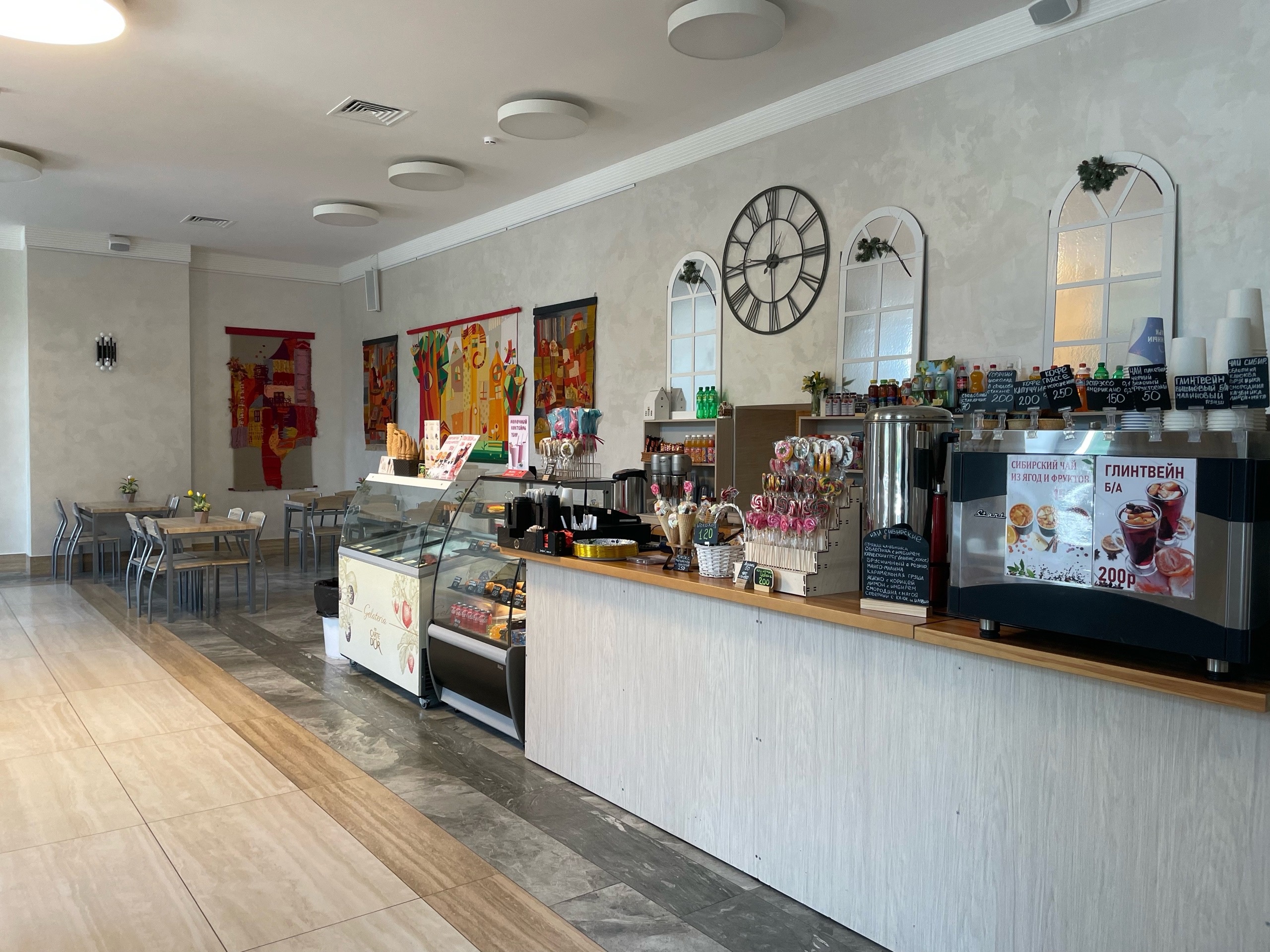 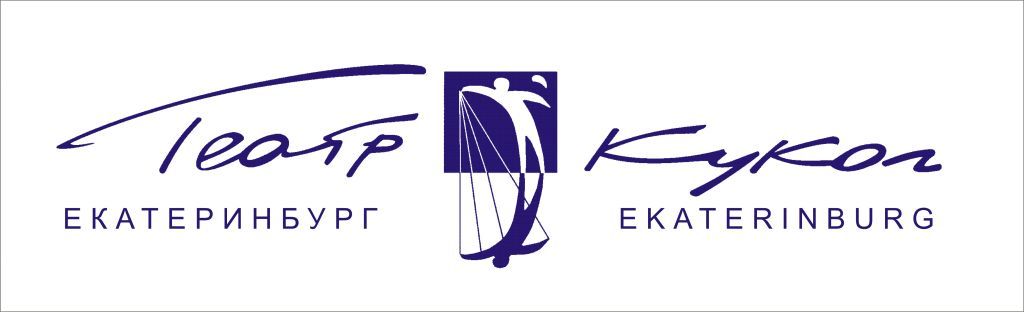 Если у меня в билете написан Большой зал, по указателем я пройду в него.Я посмотрю какой у меня ряд и место на билете и найду его в зале.Если у меня не получится его найти, я обращусь к контролеру в синей жилете и она мне поможет.Если мне не понравится спектакль, я уйду.
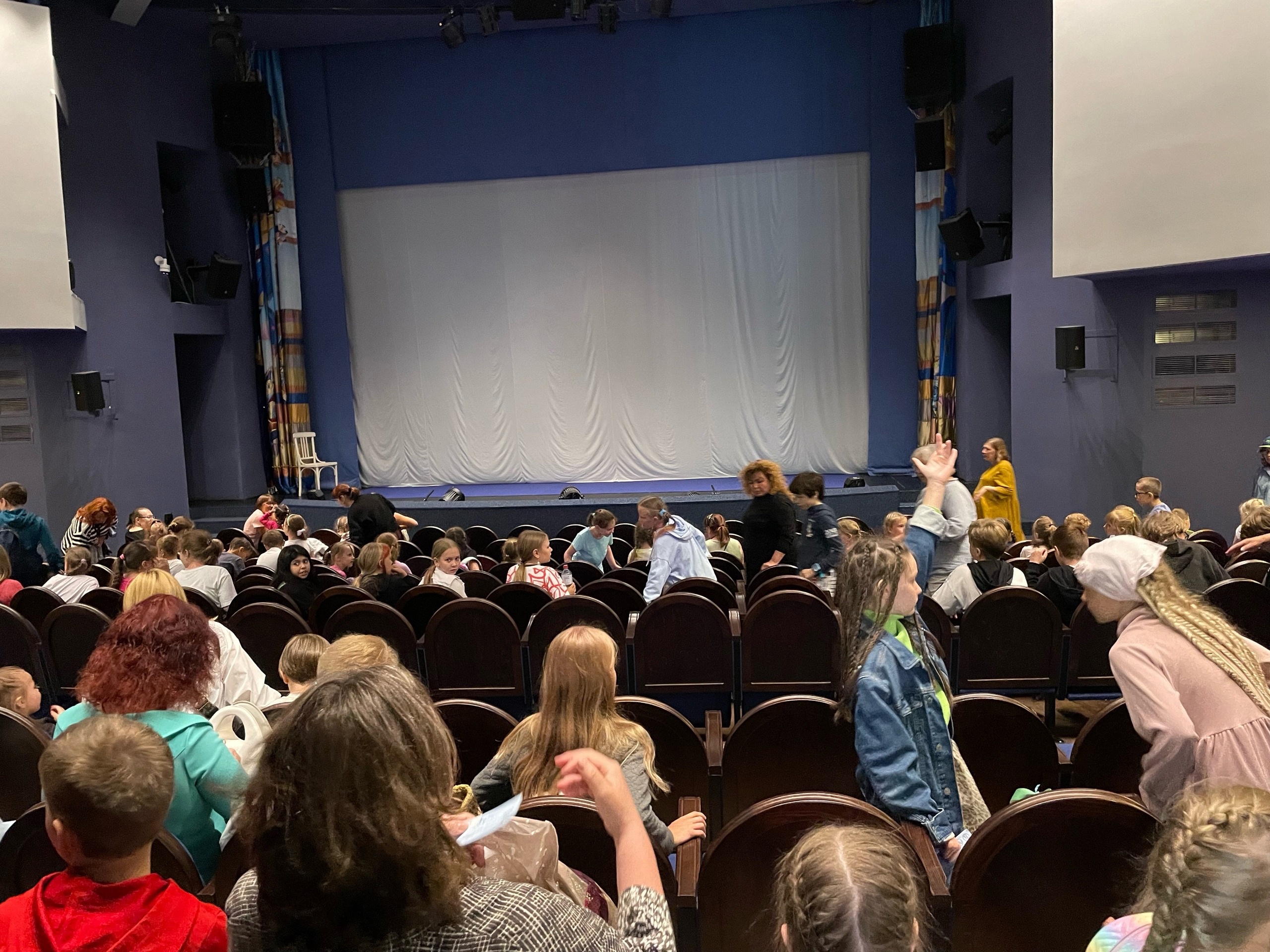 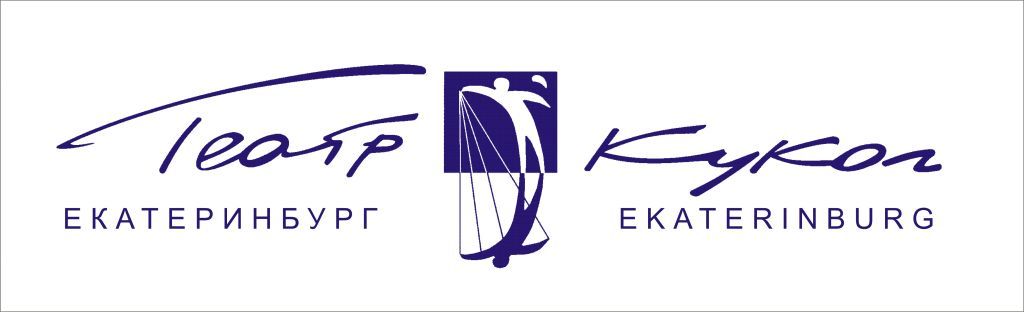 Если у меня в билете написан Малый зал, я поднимусь на второй этаж по указателям. В Малом зале свободная посадка, я смогу сесть на любое свободное место.Если мне не понравится спектакль, я уйду.
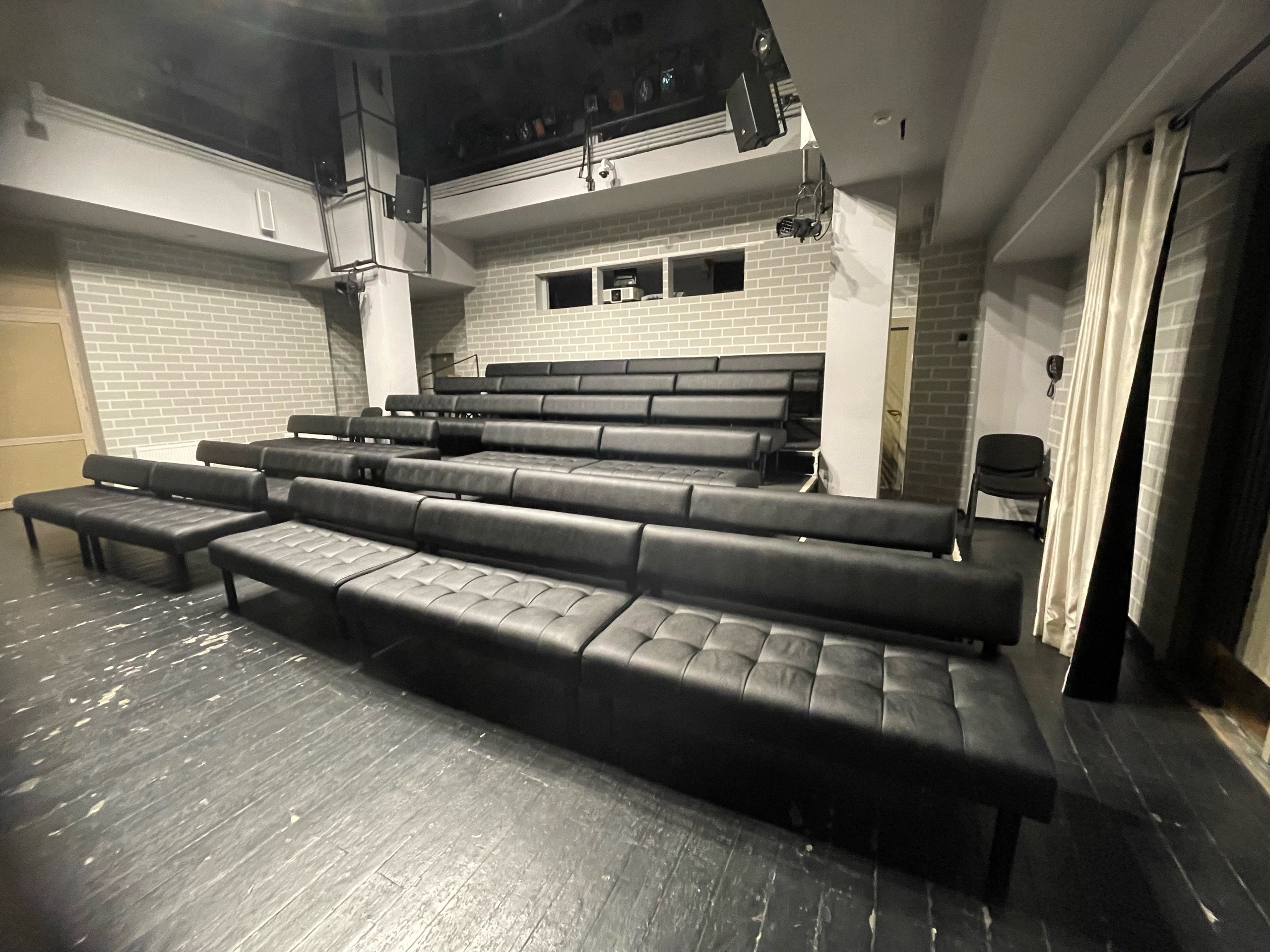 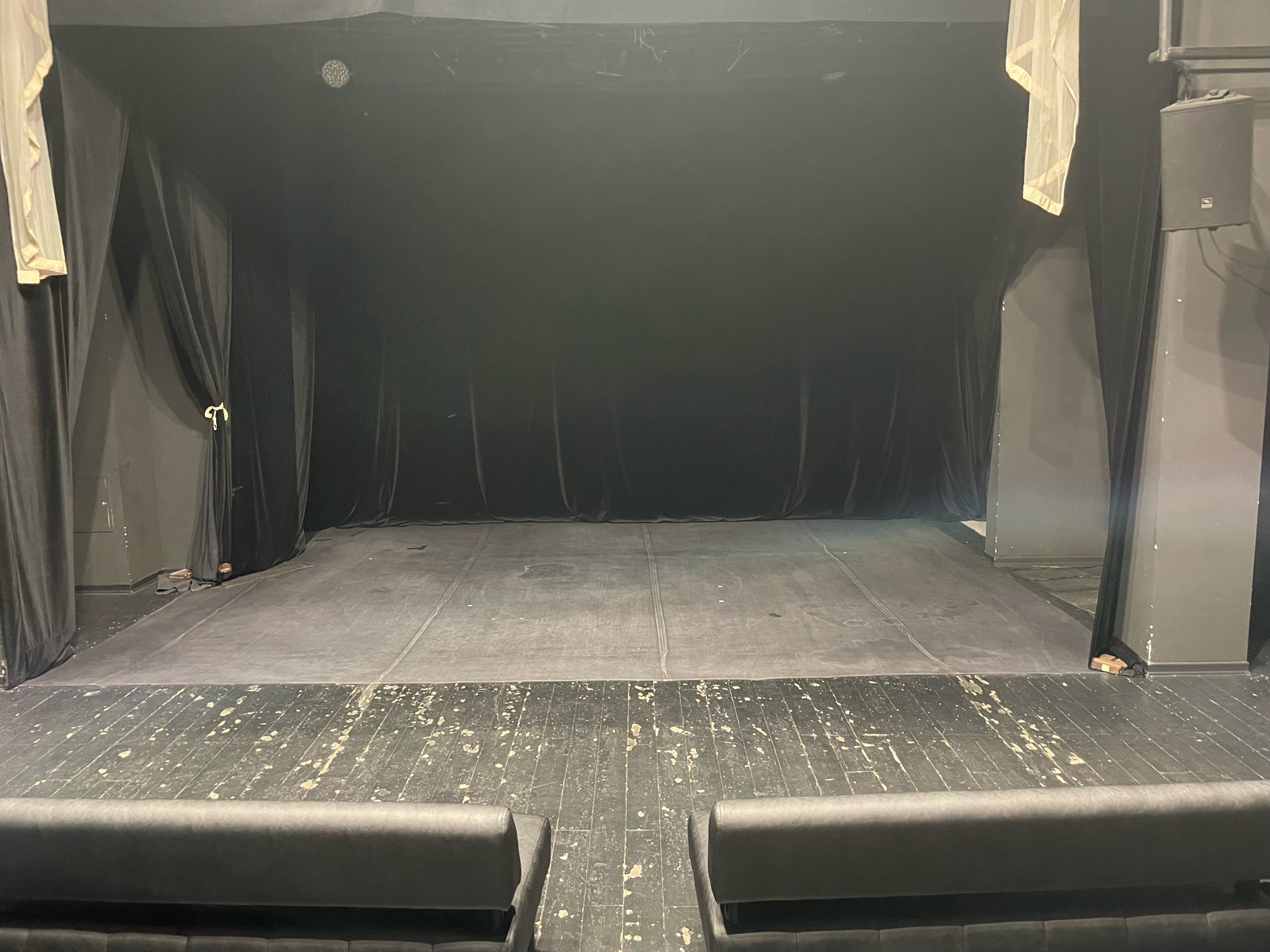 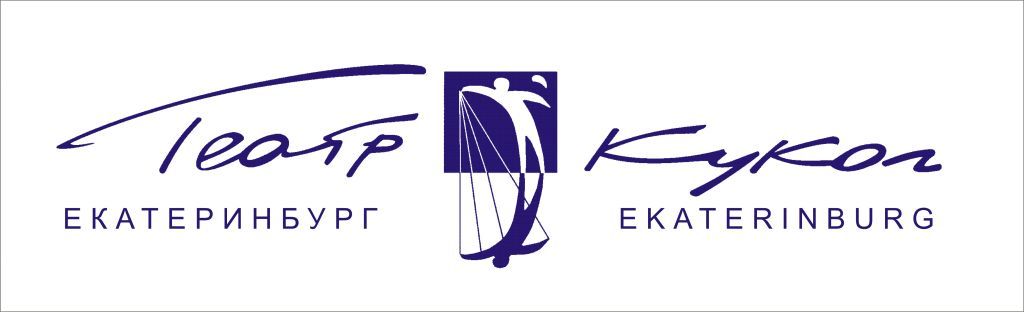 Если у меня в билете написан Mamin зал, то я пойду мимо буфета по указателям. Я посмотрю какой у меня ряд и место на билете и найду его в зале.Если у меня не получится его найти, я обращусь к контролеру в синей жилете и она     мне поможет.Если мне не понравится спектакль, я уйду.
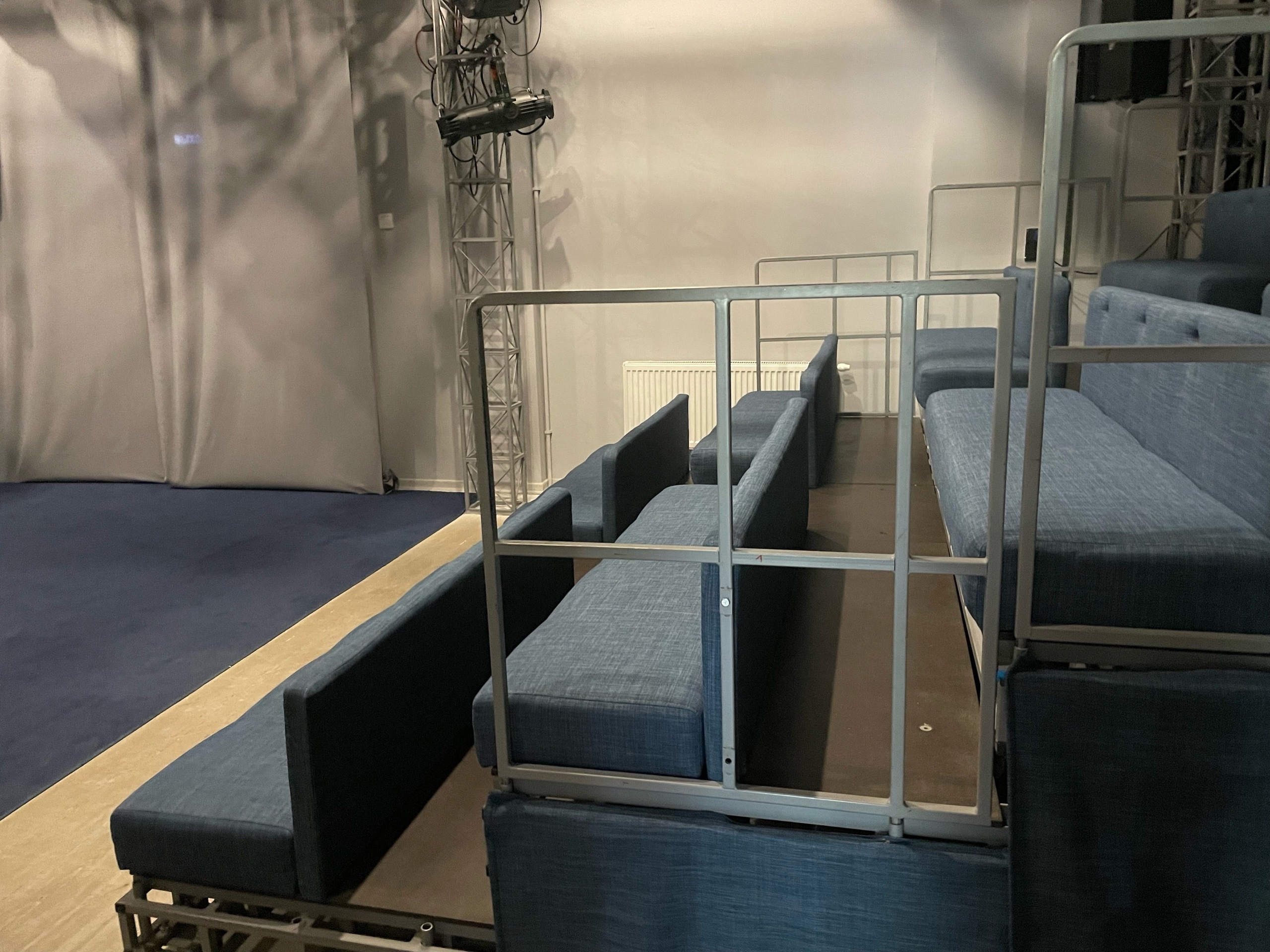 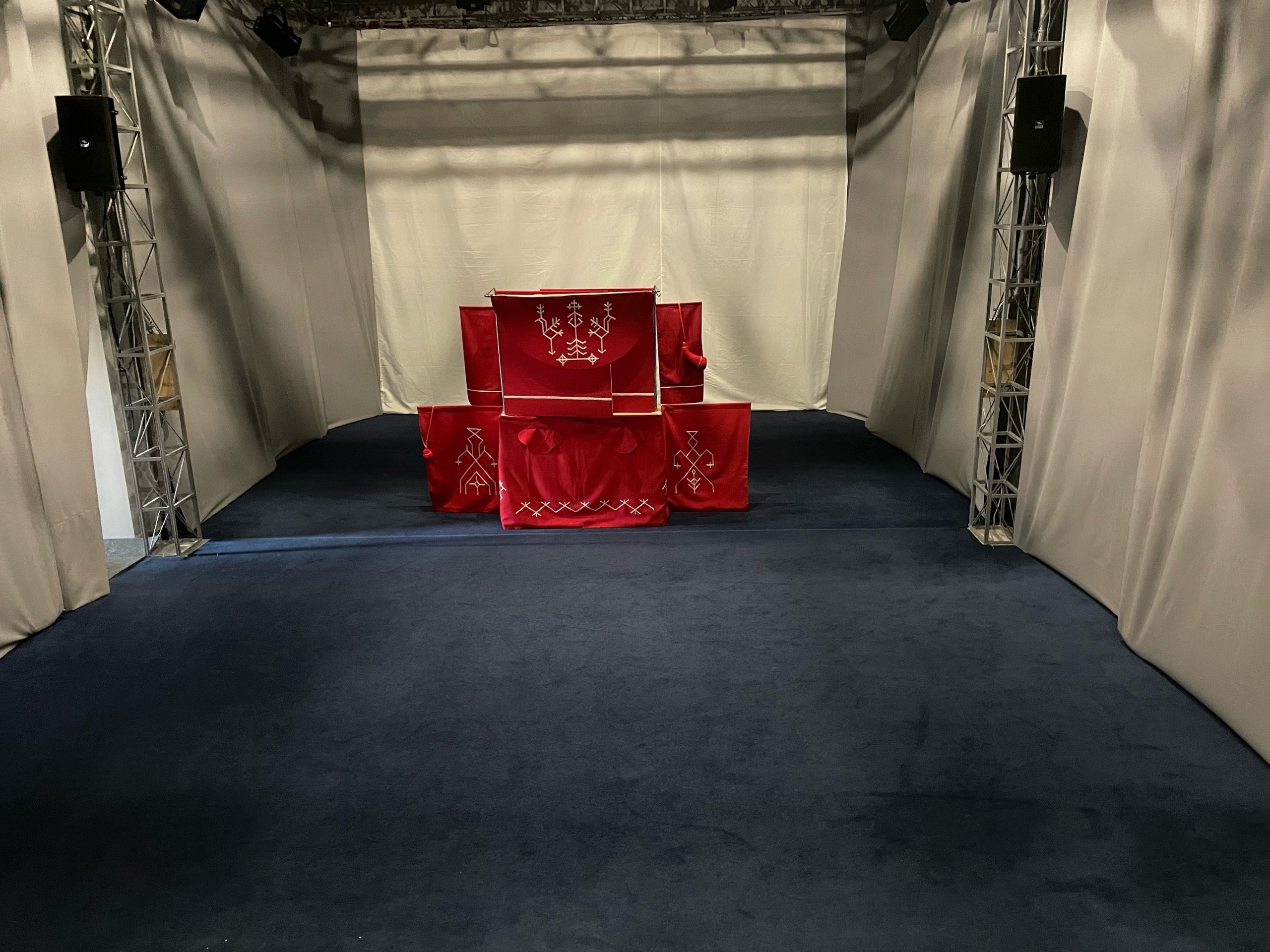 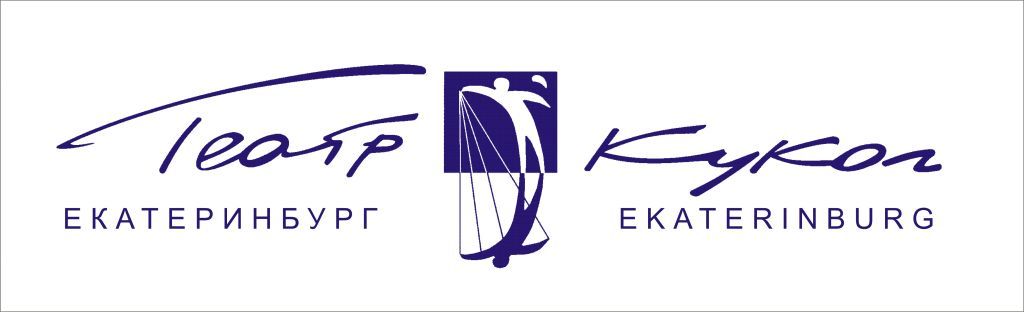 Если я оставил верхнюю одежду в гардеробе, то после выхода из зала я пойду за ней.Я обменяю бирку на свою верхнюю одежду.
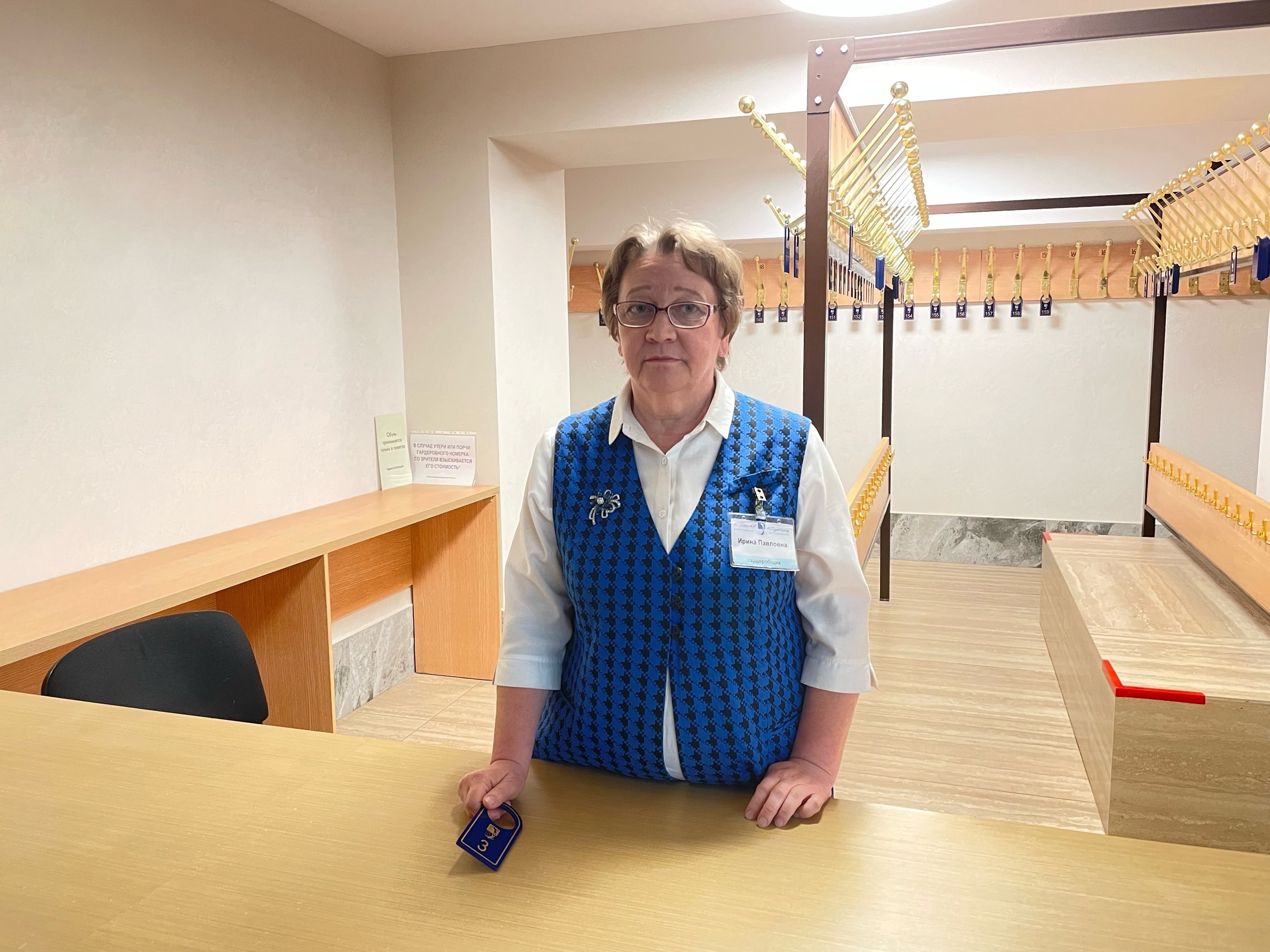 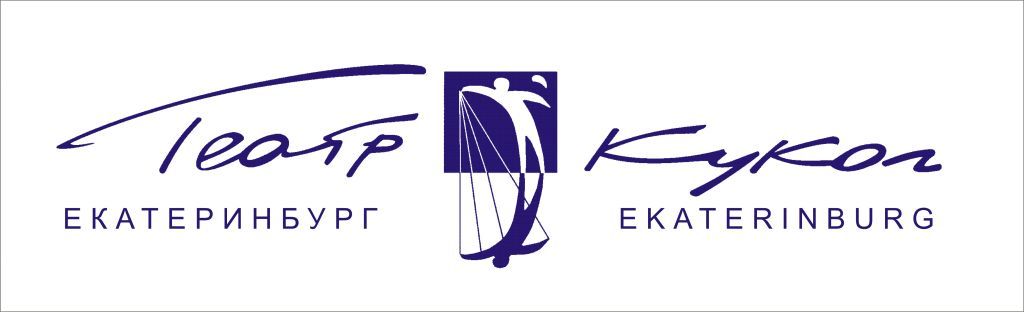 Сегодня я был в Екатеринбургском театре кукол.Если я захочу, я приду сюда еще раз.
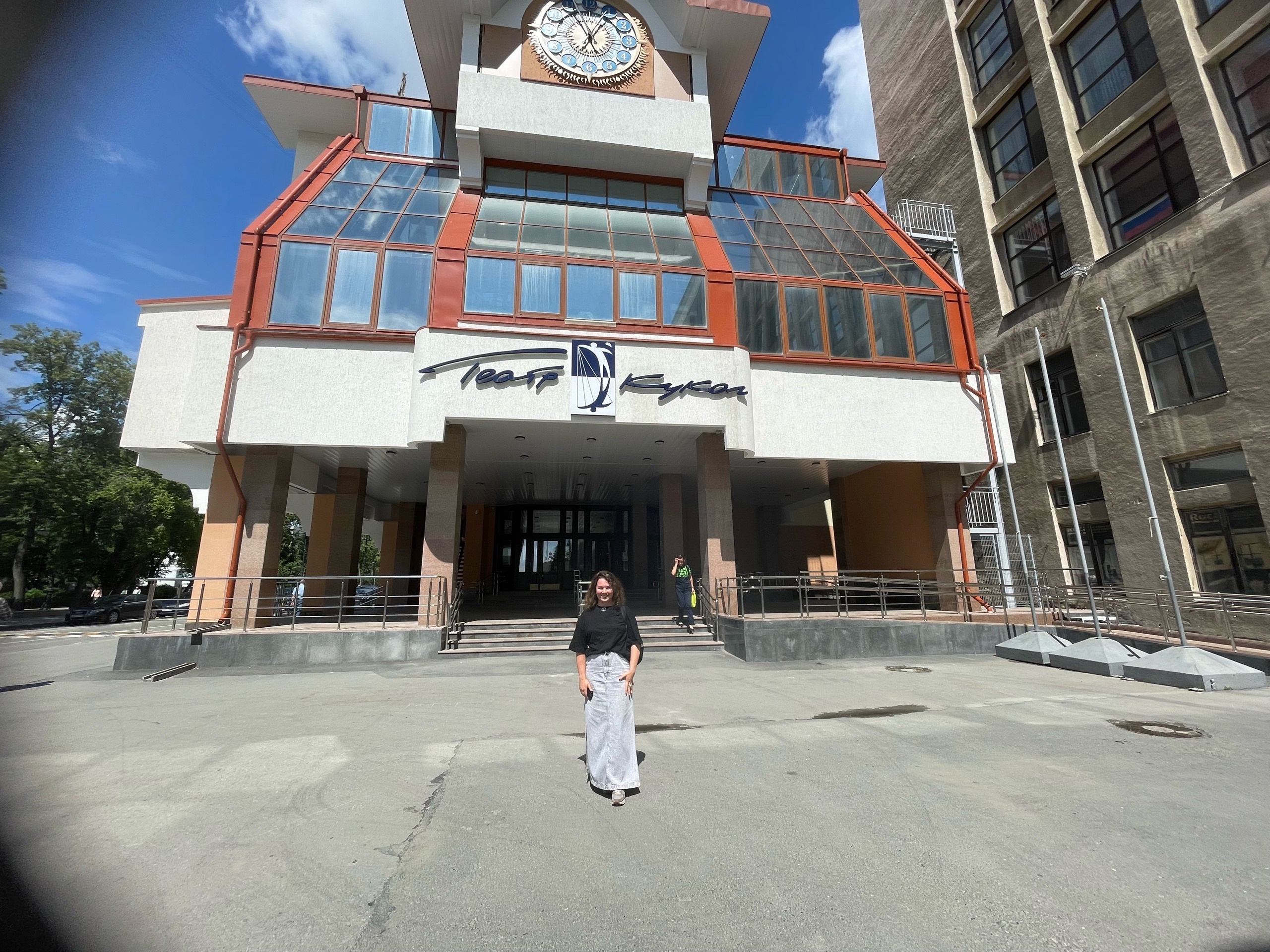 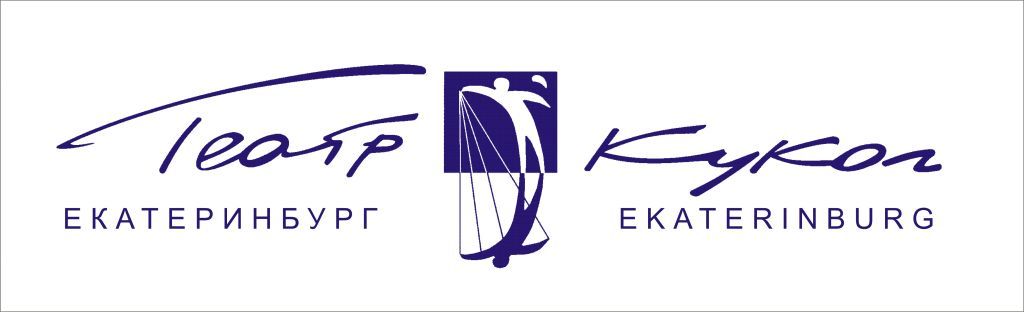